Sector Telecomunicaciones Primer Semestre 2019
Ministerio de Transportes y Telecomunicaciones
Subsecretaría de Telecomunicaciones
Agosto 2019
Resumen principales servicios
2
Subtel – División Política Regulatoria y Estudios
Principales Resultados Series Estadísticas  Primer Semestre 2019
Internet (Accesos): Penetración de Internet fijo al hogar alcanza al 51,5% y continua el alza de los servicios de internet móvil 4G, que alcanzan los 15,9  millones de accesos.

A junio 2019 los accesos a internet (fijos + móvil 3G y 4G) alcanzaron los 22 millones con un crecimiento interanual de 7,1% (1,46 millones de nuevos accesos).
La penetración total, fijo y móvil (3G+4G), pasa de 109,7 accesos cada 100 hab. en junio 2018 a 115,3 accesos cada 100 hab. a junio 2019 (con un crecimiento interanual de +5,6 pp).
El 84,6% de los accesos a Internet son móviles, destacando el crecimiento de los smartphones (8,2% de crecimiento en el último año). Del total de accesos móviles, un 94,1% corresponde a navegación por smartphones (79,6% del total de accesos).
Los accesos 4G a junio 2019 alcanzan los 15,9 millones de conexiones, de los cuales 2,8 millones corresponden a nuevos accesos del último año. Actualmente representan el 85,3% de los accesos de internet móvil.
La internet fija crece un 7,7% en los últimos 12 meses. A junio 2019, las principales tecnologías son: HFC (53,5%), Fibra Óptica (25,1%) y ADSL (14,3%).

Internet (Tráfico de Datos Móviles): Sigue el crecimiento del tráfico de datos de las móviles (junio 2017-junio 2019).

El tráfico acumulado de los últimos 12 meses asciende a de 1,74 ExaBytes, con un crecimiento anual para el acumulado del primer semestre de un 68,7%.
El tráfico por conexión asciende a 9,5 GB por usuario y por mes.
Los crecimientos de tráfico en el primer semestre (2019 versus 2018) son: Bajada (68,7%), Internacional (70,3%), Residencial (71,3%), Postpago (71,6%), 4G (80,4%).
3
Subtel – División Política Regulatoria y Estudios, Unidad de Estudios
Principales Resultados Series Estadísticas  Primer Semestre 2019
Telefonía (voz): El tráfico total crece respecto a períodos anteriores, explicado por el crecimiento del tráfico móvil.

El tráfico de voz acumulado del primer semestre 2019 (fija y móvil) presenta un alza de 6,5% respecto a igual período del año 2018. (*) (**)
El tráfico de voz móvil acumulado del primer semestre 2019 aumentó en un 10,5% respecto a igual período del año 2018. (*) 
Los accesos móviles a junio 2019 alcanzan a 134,5 abonados por cada 100 hab. con 25,7 millones de abonados. 
El tráfico de voz local acumulado del primer semestre 2019 (local-local y local-móvil) muestra una baja de un 26,5% respecto a igual período del año 2018, explicado por una caída de 31,9% del tráfico local y una caída del tráfico local-móvil de 16,1%. (*)
Desde el cuarto trimestre 2016 el tráfico móvil Off-net supera al tráfico móvil On-Net, tendencia que sigue acentuándose.
Las líneas fijas disminuyeron un 7,5% en los últimos 12 meses.

Televisión de pago:

La penetración de hogares alcanza un 57,0% en junio 2019 y los suscriptores han disminuido en un 1,3% en los últimos 12 meses.

Larga Distancia:
Se mantiene la tendencia a la baja del tráfico de larga distancia internacional
(*)Tráfico acumulado entre enero y junio.
(**) Incluye tráfico local-local, local-móvil, local-LDI, móvil-móvil, móvil-local y móvil-LDI.
4
Subtel – División Política Regulatoria y Estudios, Unidad de Estudios
Resumen
5
Resumen de servicios de Telecomunicaciones
Número de Servicios
por habitante
Total de servicios (*) 
fin de periodo,
millones
A junio 2019 el sector alcanza los 53,9 millones de servicios de telecomunicaciones
Notas: (*) Asociado al concepto de abonados o suscriptores
No se incluyen: accesos de internet conmutados (dial-up), Wifi, servicios  vía internet (TV streaming , VozIP), ni redes privadas.
6
Subtel – División Política Regulatoria y Estudios
Resumen comunicaciones de voz en redes públicas
Minutos de voz al mes por habitante (*)
Total anual minutos de voz
miles de millones (*)
Notas: (*) Asociado al concepto de abonados o suscriptores. No se incluyen: accesos de internet conmutados (dial-up), Wifi, servicios vía internet (TV streaming , VozIP y otros servicios OTT), ni redes privadas.
(**) Anualizado para fines comparativos de julio de 2018 a junio de 2019.
7
Subtel – División Política Regulatoria y Estudios
Telefonía Móvil
Miles de abonados, penetración cada 100 habitantes
A junio 2019, Chile alcanza una penetración de 134,5 abonados por cada 100 habitantes con 25,7 millones de abonados.
8
Subtel – División Política Regulatoria y Estudios
Internet
Miles de accesos, penetración cada 100 habitantes
A junio 2019, Chile alcanza una penetración de 115,3 accesos de internet fijos y móviles 3G+4G por cada 100 habitantes con 22 millones de accesos.
2,8 millones de accesos internet 4G se han incorporado al país en los últimos 12 meses.
Las conexiones 3G están siendo sustituidas por los planes 4G.
9
Subtel – División Política Regulatoria y Estudios
Televisión Pagada
Miles de suscriptores, penetración en hogares
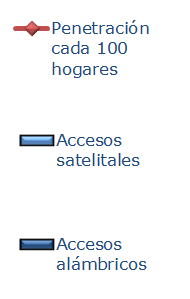 A junio 2019 Chile tiene un 57,0% de penetración de TV pagada en el hogar con más de 3,3 millones de suscriptores.
10
Subtel – División Política Regulatoria y Estudios
Tráficos de Voz Evolución de Tráficos Móviles y Locales
Millones minutos
El tráfico acumulado de telefonía móvil subió en un 10,5% entre el primer semestre 2018 y 2019.
 
El tráfico desde líneas fijas (Local-Local + Local-Móvil + LDI), presenta una clara tendencia a la baja, con una caía de 26,5% entre el primer semestre 2018 y 2019.
11
Subtel – División Política Regulatoria y Estudios
Tráficos de Internet (Datos) Evolución de Tráficos Móviles
Tráfico Total:
Tera Bytes (TB)
El tráfico de datos móviles ha crecido en forma significativa desde el comienzo de las estadísticas (Junio 2017). A nivel del primer semestre ha crecido un 68,7% entre 2018 y 2019.
A nivel acumulado en los últimos 12 meses, se tiene un total de 1.744.417 TB, equivalente a 1,744 ExaBytes (EB).
El tráfico por conexión (o el consumo promedio mensual por usuario en Gigas) sube a 9,5 GB en Junio 2019.
12
Subtel – División Política Regulatoria y Estudios
Internet
13
Internet fijo y móvilConexiones y Penetración cada 100 hab.
Miles
A junio 2019 la penetración de internet fijo y móvil (3G+4G) alcanzó a 115,3 accesos por cada 100 habitantes, con un crecimiento anual de 5,6 p.p.
Los accesos totales (fijos y móviles 3G+4G) crecieron un 7,1% en los últimos 12 meses, superando los 22 millones de accesos.
14
Subtel – División Política Regulatoria y Estudios
Internet Móvil Conexiones 3G+4G y Penetración c/100 habs.
Miles
A junio 2019, la penetración de Internet móvil 3G+4G alcanzó a 97,5 accesos por cada 100 habitantes, con un crecimiento anual de 4,6 p.p. 
Los accesos móviles 3G+4G alcanzaron 18,6 millones a junio 2019 con un crecimiento de 7,0% en los últimos 12 meses (+1,2 millones de nuevos accesos), impulsado por el desarrollo de 4G que viene sustituyendo las conexiones 3G.
15
Subtel – División Política Regulatoria y Estudios
Internet Móvil (3G+4G)Por tipo de terminal
Junio 2018
Junio 2019
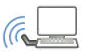 M2M
Vía USB
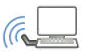 Vía USB
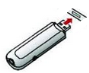 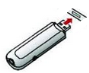 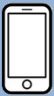 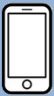 Smartphones
Smartphones
Los accesos a internet móvil vía Smartphones (navegación en móvil) aumentaron un 8,2% en los últimos 12 meses.

Los accesos de banda ancha móvil vía USB bajaron en un 20,3% en los últimos 12 meses.

Las conexiones machine to machine (M2M) representan un 2,4% del total de conexiones 3G+4G a junio 2019 con 447.700 accesos, con un crecimiento anual del 15,0%.
16
Subtel – División Política Regulatoria y Estudios
Internet MóvilConexiones 4G
Los accesos 4G alcanzaron los 15,9 millones de conexiones a junio 2019, con un crecimiento de 21,5% en los últimos 12 meses.

La tecnología 4G está sustituyendo a los accesos 3G, los cuales decrecieron un 36,9% en los últimos 12 meses. Con todo, el crecimiento neto del mercado de internet móvil fue de 1,2 millones en los últimos 12 meses.
17
Subtel – División Política Regulatoria y Estudios
Internet Móvil (conexiones 3G+4G) Conexiones por Empresa y Participación de Mercado
Destaca el crecimiento de Wom con un 34,7% en los últimos 12 meses. 
Claro creció un 11,9% en los últimos 12 meses y Entel un 4,1%. Movistar bajó un 10,9% . Los OMV tienen una participación de mercado del 1,1%.
18
Subtel – División Política Regulatoria y Estudios
Internet Móvil por Tecnología Conexiones
A contar de febrero 2017, las conexiones 4G superan por primera vez a las conexiones 3G. Dicha tendencia continua en ascenso.

Las conexiones 2G y 3G continúan en descenso, y se espera que la brecha entre éstas y las conexiones 4G aumente durante los próximos años.
19
Subtel – División Política Regulatoria y Estudios
Tráficos de Internet (Datos) Evolución de Tráficos Móviles
Tera Bytes (TB)
El tráfico de datos móviles ha crecido en forma significativa desde el comienzo de las estadísticas (Junio 2017). A nivel del primer semestre ha crecido un 68,7% entre 2018 y 2019.
A nivel acumulado en los últimos 12 meses, se tiene un total de 1.744.417 TB, equivalente a 1,744 ExaBytes (EB).
A nivel acumulado en el año 2019 el 92,8% del tráfico es Downlink (bajada) y un 7,2% es Uplink (subida)
20
Subtel – División Política Regulatoria y Estudios
Tráficos de Internet (Datos) Evolución de Tráficos Móviles por tecnología
Tera Bytes (TB)
La principal componente del tráfico de datos móviles es la 4G.
 
El crecimiento en los últimos 12 meses del tráfico 4G (junio18-junio19) es de un 82%, mientras que el tráfico 3G creció un 22,4% en el mismo período.
21
Subtel – División Política Regulatoria y Estudios
Tráficos de Internet (Datos) Evolución de Tráficos Móviles
4 operadores (ENTEL, WOM, Movistar y Claro) concentran el 99,5% del tráfico móvil total.

Destaca el crecimiento de Entel de 6,7pp en el tráfico acumulado a junio entre 2018 y 2019.
22
Subtel – División Política Regulatoria y Estudios
Internet Fijo
 Evolución de Conexiones y Penetración cada 100 hab.
Miles
Los accesos de internet fijo alcanzan los 3,4 millones a junio 2019, con un crecimiento de 7,7% en los últimos 12 meses. (*)

A junio 2019 la penetración de internet fija fue de 17,8 accesos por cada 100 habitantes con un aumento de 0,97 pp respecto a 12 meses atrás.

Del total de accesos de internet fijo, un 88% corresponde a accesos residenciales y un 12% a comerciales.
(*): La empresa Entelphone cambió la clasificación de sus conexiones BAFI desde Enero 2019 en adelante. En efecto, antes de esa fecha dichas conexiones se clasificaban como móviles. A partir de Enero 2019 se consideran como conexiones fijas inalámbricas.
23
Subtel – División Política Regulatoria y Estudios
Internet Fijo
 Porcentaje de Hogares con Internet Fijo Residencial (*) (**)
El porcentaje de hogares con internet fijo ha subido 2,97pp en el último año. (**)
(*) La penetración de hogares es el resultado de las conexiones fijas residenciales dividida por el total de hogares. La cantidad de hogares se obtiene de acuerdo a los resultados entregados por un modelo de estimación de SUBTEL, ajustado al total de hogares entregados por el Censo 2017.
(**) La empresa Entelphone cambió la clasificación de sus conexiones BAFI desde Enero 2019 en adelante. En efecto, antes de esa fecha dichas conexiones se clasificaban como móviles. A partir de Enero 2019 se consideran como conexiones fijas inalámbricas.
24
Subtel – División Política Regulatoria y Estudios
Internet Fijo
 Conexiones por Empresa y Participación de Mercado (*)
VTR y Movistar poseen el 67,3% del total de conexiones de Internet fija a junio 2019.

Desde marzo 2016 VTR supera a Movistar en conexiones fijas. VTR presentó un crecimiento en los últimos 12 meses de 4,6% mientras que Movistar bajó en un 1,9% en igual período.
(*): La empresa Entelphone cambió la clasificación de sus conexiones BAFI desde Enero 2019 en adelante. En efecto, antes de esa fecha dichas conexiones se clasificaban como móviles. A partir de Enero 2019 se consideran como conexiones fijas inalámbricas.
25
Subtel – División Política Regulatoria y Estudios
Internet FijoPorcentaje de participación de Conexiones por Empresa y Tecnología
Junio 2019
486.049
1.817.974
14,3%
53,5%
Accesos
Totales por
tecnología
854.741
241.175
25,1%
7,1%
(*): La empresa Entelphone cambió la clasificación de sus conexiones BAFI desde Enero 2019 en adelante. En efecto, antes de esa fecha dichas conexiones se clasificaban como móviles. A partir de Enero 2019 se consideran como conexiones fijas inalámbricas.
26
Subtel – División Política Regulatoria y Estudios
Internet FijoConexiones por Región y Tecnología (Junio 2019) (*)
Miles de accesos
Casi la mitad de las conexiones se encuentran en la Región Metropolitana. HFC es mayoritaria en zona norte y centro. Fibra Optica destaca en el sur.
(*): La empresa Entelphone cambió la clasificación de sus conexiones BAFI desde Enero 2019 en adelante. En efecto, antes de esa fecha dichas conexiones se clasificaban como móviles. A partir de Enero 2019 se consideran como conexiones fijas inalámbricas.
27
Subtel – División Política Regulatoria y Estudios
Telefonía
28
Telefonía Móvil Evolución de abonados y penetración cada 100 hab.
Miles
La telefonía móvil alcanzó una penetración de 134,5 abonados cada 100 habitantes en junio 2019.
 
Continúa la tendencia de crecimiento de los abonados de contrato, los cuales a junio 2019 representan un 49,5% del total de abonados.
29
Subtel – División Política Regulatoria y Estudios
Telefonía Móvil Abonados por Empresa y Participación de Mercado
Los tres principales operadores (Entel, Movistar y Claro) poseen el 81,6% del mercado a junio 2019. 
Los otros operadores en su conjunto alcanzan el 18,4% del mercado, destacando la evolución de WOM con un 40,9% de crecimiento en los últimos 12 meses.
Los OMV logran un 0,9% de participación en junio 2019 disminuyendo en 0,1 p.p. su cuota en los últimos 12 meses.
30
Subtel – División Política Regulatoria y Estudios
Telefonía Móvil Abonados por Empresa por tipo de Cliente
Abonados Contrato
A junio 2019, Entel mantiene la mayor participación del mercado de contrato con 32,5%. Le siguen Movistar (28,5%), WOM (19,7%) y Claro (17,2%).
Abonados Prepago
A junio 2019 tres operadores disputan el liderazgo del mercado de prepago: Claro (29,5%), seguido por Entel (29,1%) y Movistar (26,4%).
Los otros operadores– VTR, Virgin, Telsur, Netline, Simple, y Wom- representan un 15,0% del mercado de prepago.
31
Subtel – División Política Regulatoria y Estudios
Telefonía Móvil Tráfico de Salida Trimestral, Millones de minutos
El tráfico acumulado total del primer semestre 2019 subió en 10,5% respecto al mismo período del año 2018.

El tráfico acumulado móvil-móvil del primer semestre 2019 subió en 12,0% respecto al mismo período del año 2018, mientras el móvil-local bajó en un 3,4%, en el mismo periodo.
32
Subtel – División Política Regulatoria y Estudios
Telefonía Móvil Tráfico Móvil-Móvil Trimestral, Millones de minutos
A contar del segundo semestre de 2016, el tráfico Off-Net (entre teléfonos de distinta compañía), supera por primera vez tráfico On-Net (entre teléfonos de la misma compañía). Dicha tendencia continua en ascenso.

Esto se debe a cambios regulatorios realizados en el año 2014, las cuales  obligaron a equiparar las condiciones comerciales entre de los planes On-Net y Off-Net
33
Subtel – División Política Regulatoria y Estudios
Telefonía Móvil Evolución de Mensajería Móvil
El tráfico acumulado de mensajería (SMS+MMS) continúa el descenso observado en los últimos años (aunque menor) y en el primer semestre 2019 se observa una baja de un 1,7% respecto del año 2018.
34
Subtel – División Política Regulatoria y Estudios
Telefonía Fija  Evolución de Líneas Fijas y Penetración cada 100 hab.
La penetración del servicio llega a 15,0 líneas por cada 100 habitantes a junio 2019 (*). 

Las líneas han disminuido en un 7,5% en los últimos 12 meses.

La Telefonía Fija ha comenzado su etapa de declinación en 2016.
(*) Se consideran las líneas de Entel Hogar, cuya estadística está disponible a partir de Julio 2013.
35
Subtel – División Política Regulatoria y Estudios
Telefonía Fija
 Líneas Fijas por Empresa y Participación de Mercado
Movistar mantiene la mayor participación de mercado con un 39,8% a junio 2019, seguido de VTR con un 20,0%. 

La líneas en servicio de Movistar siguen la tendencia a la baja, con una disminución de cuota de mercado de 1,2 pp en los últimos 12 meses. La participación de VTR se mantiene en el mismo período.
(*) Se consideran para este informe las Líneas de Entel Hogar, estadística disponible desde Julio 2013.
36
Subtel – División Política Regulatoria y Estudios
Telefonía Fija Tráfico de Salida Acumulado Trimestral
El tráfico acumulado local (local-local + local-móvil) muestra una baja de un 26,5% en el primer semestre 2019 respecto al mismo período 2018, explicado principalmente por la baja del local-local (-31,9%) y por la baja del tráfico local-móvil (-16,1%).
37
Subtel – División Política Regulatoria y Estudios
Televisión
38
Televisión Pagada
 Suscriptores y Penetración de TV de Pago
54,2%
52,9%
Los suscriptores de TV pagada han disminuido en un 1,3% en los últimos 12 meses, alcanzando una penetración para este servicio de 17,3 suscriptores por cada 100 habitantes a junio 2019 y de 57,0% de los hogares. (*)
(*) Desde Enero 2017 reportan todas las empresas que operan en más de una comuna.
39
Subtel – División Política Regulatoria y Estudios
Televisión Pagada
 Suscriptores por Empresa
El aumento de suscriptores de TV pagada en años anteriores ha beneficiado a la mayoría de las compañías, debido a un aumento en el uso y demanda de este servicio a nivel nacional. Sin embargo este mercado se ha estancado e incluso muestra una pequeña baja durante el presente año.
VTR mantiene la mayor cuota de mercado con un 32,9% del total de suscriptores, seguido por DirecTV con 20,9% y después por Movistar y Claro con 17,0% y 12,0% respectivamente.
40
Subtel – División Política Regulatoria y Estudios
Larga Distancia Internacional
41
Larga Distancia Internacional
Continúa la tendencia a la baja de la larga distancia internacional con cambios estacionales irregulares.
42
Subtel – División Política Regulatoria y Estudios
SUBTEL
43